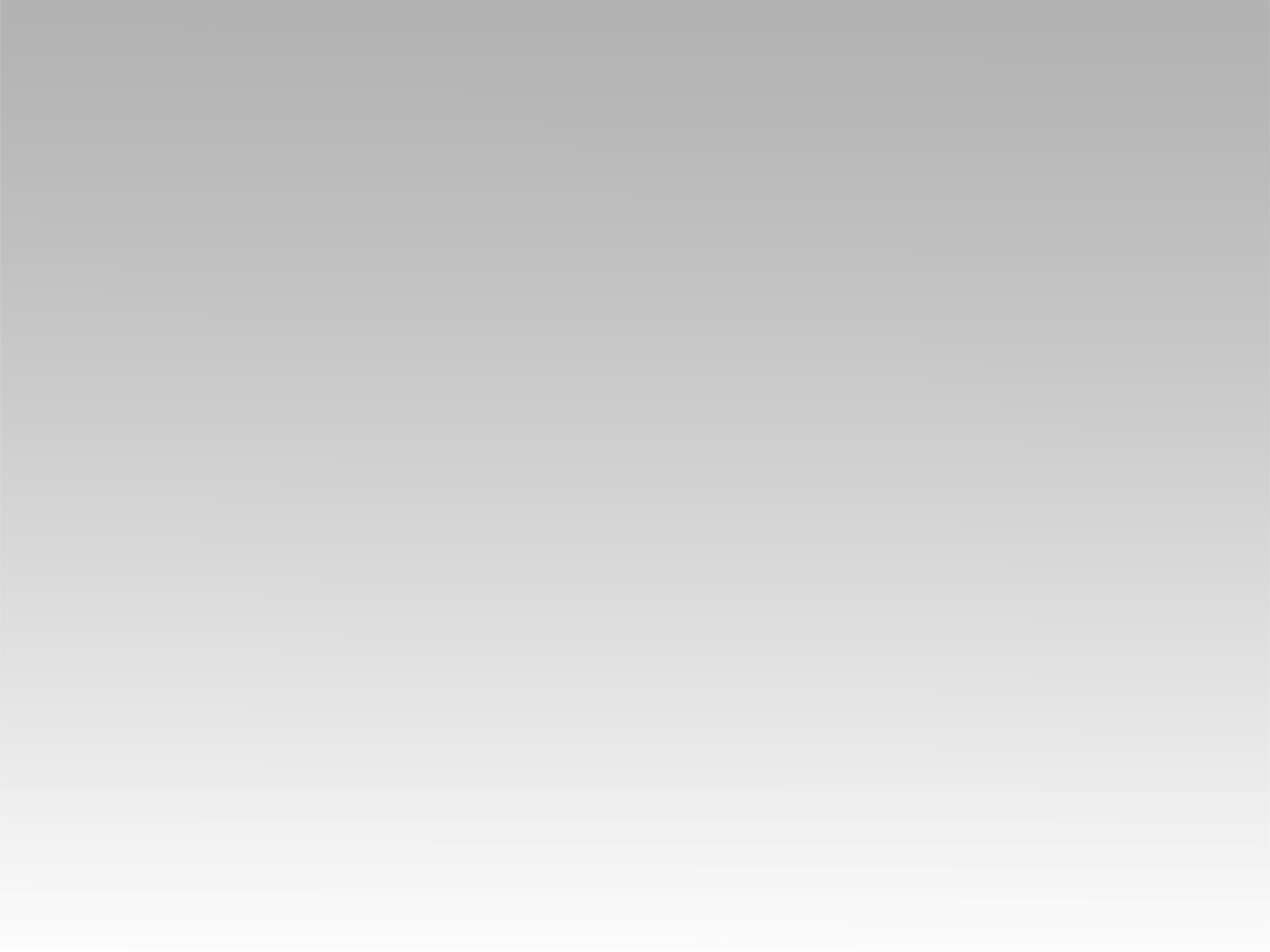 تـرنيــمة
المسيح قام
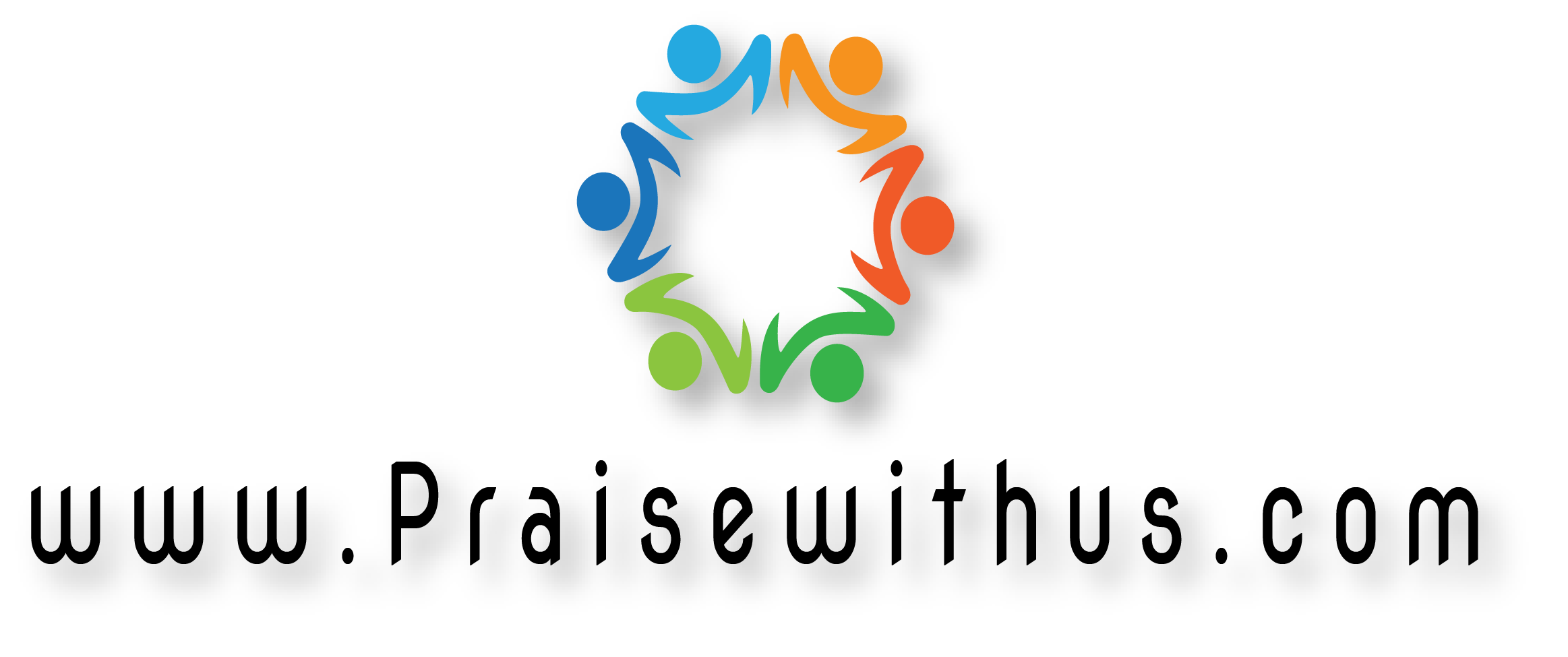 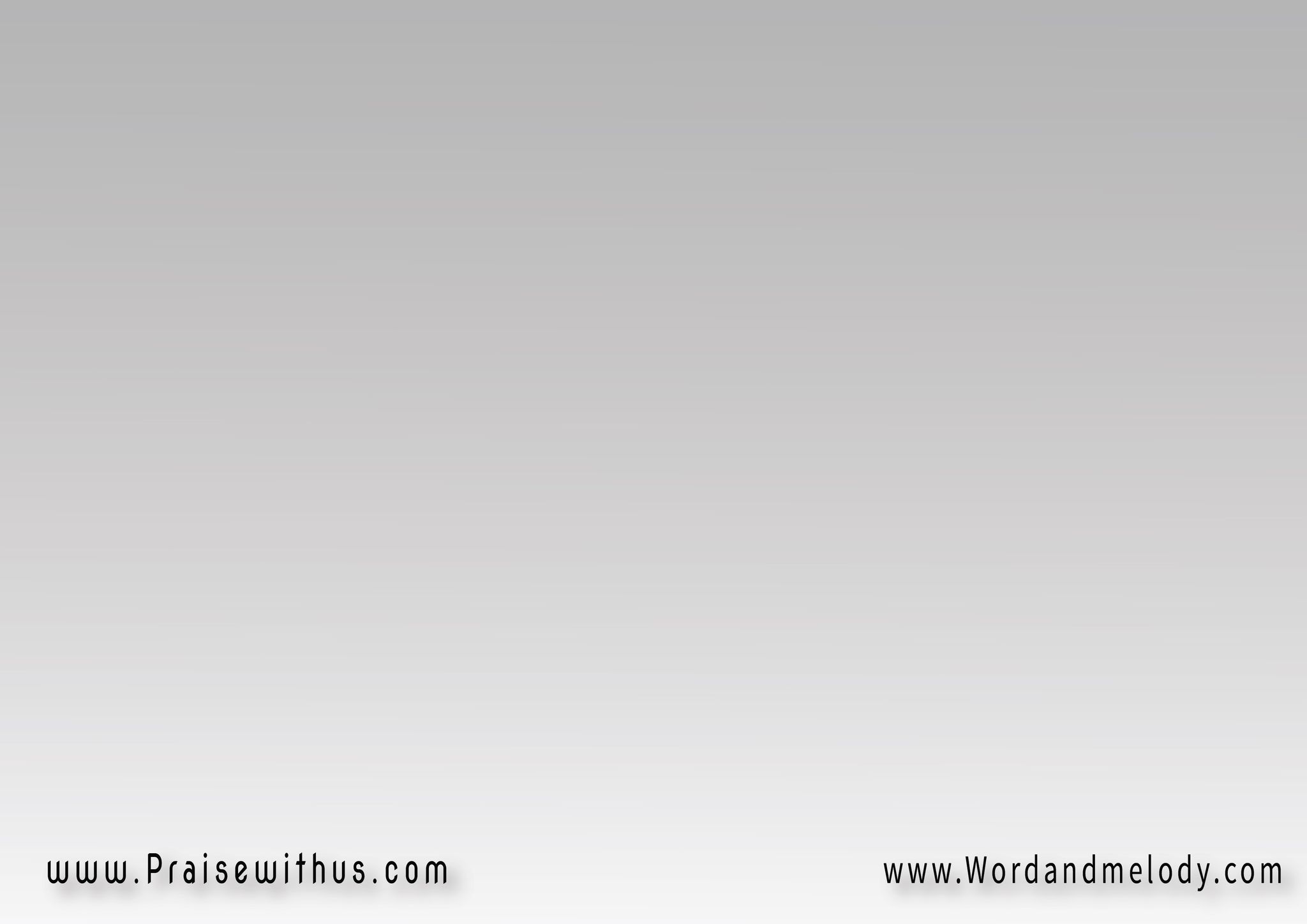 إخرستوس آنستي 
أليثوس آنستي
المسيح قام بالحقيقة قام
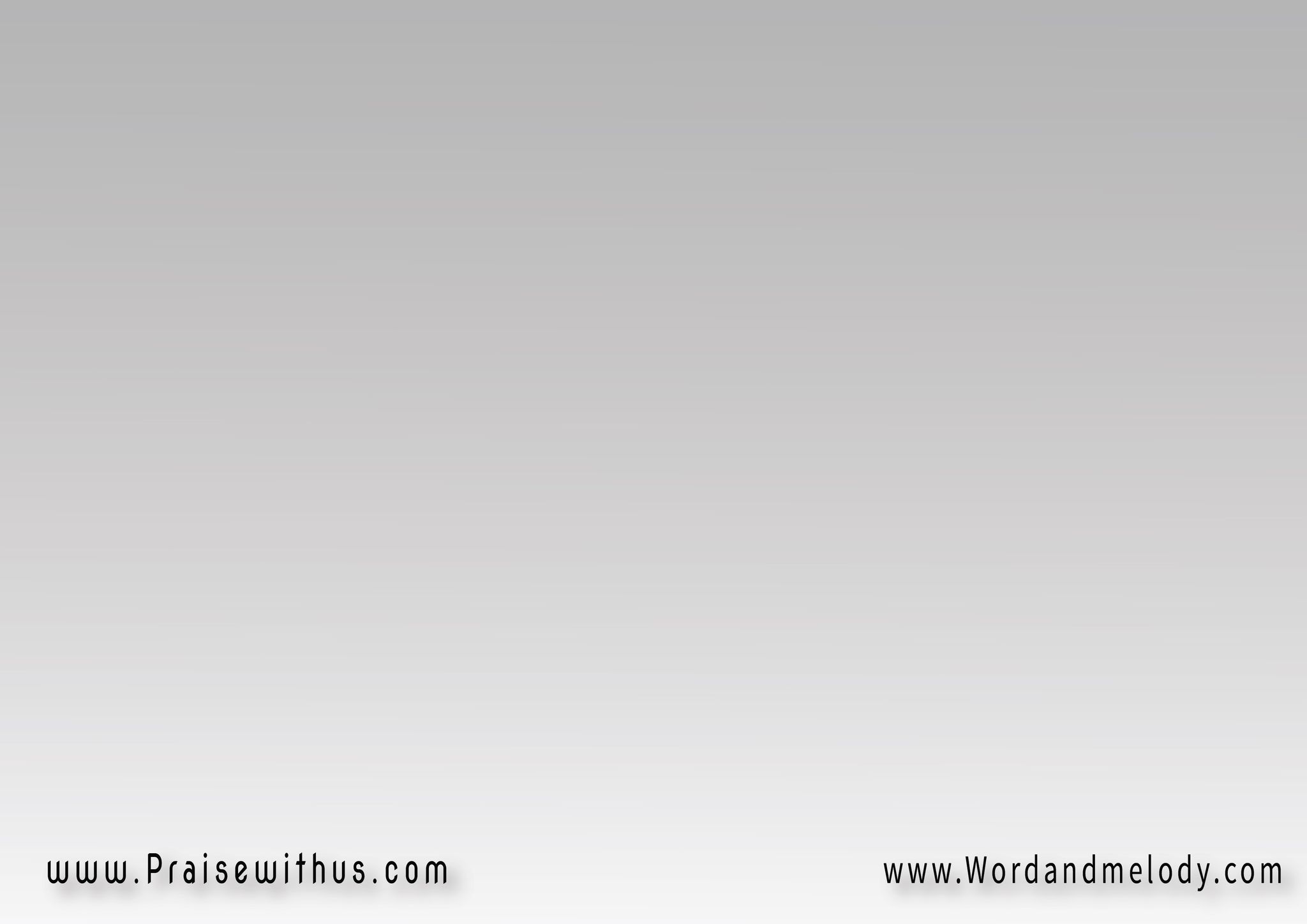 حمل أحزاننا
غفر آثامنا
بجلدته الشفاء
وهو نبع السلام
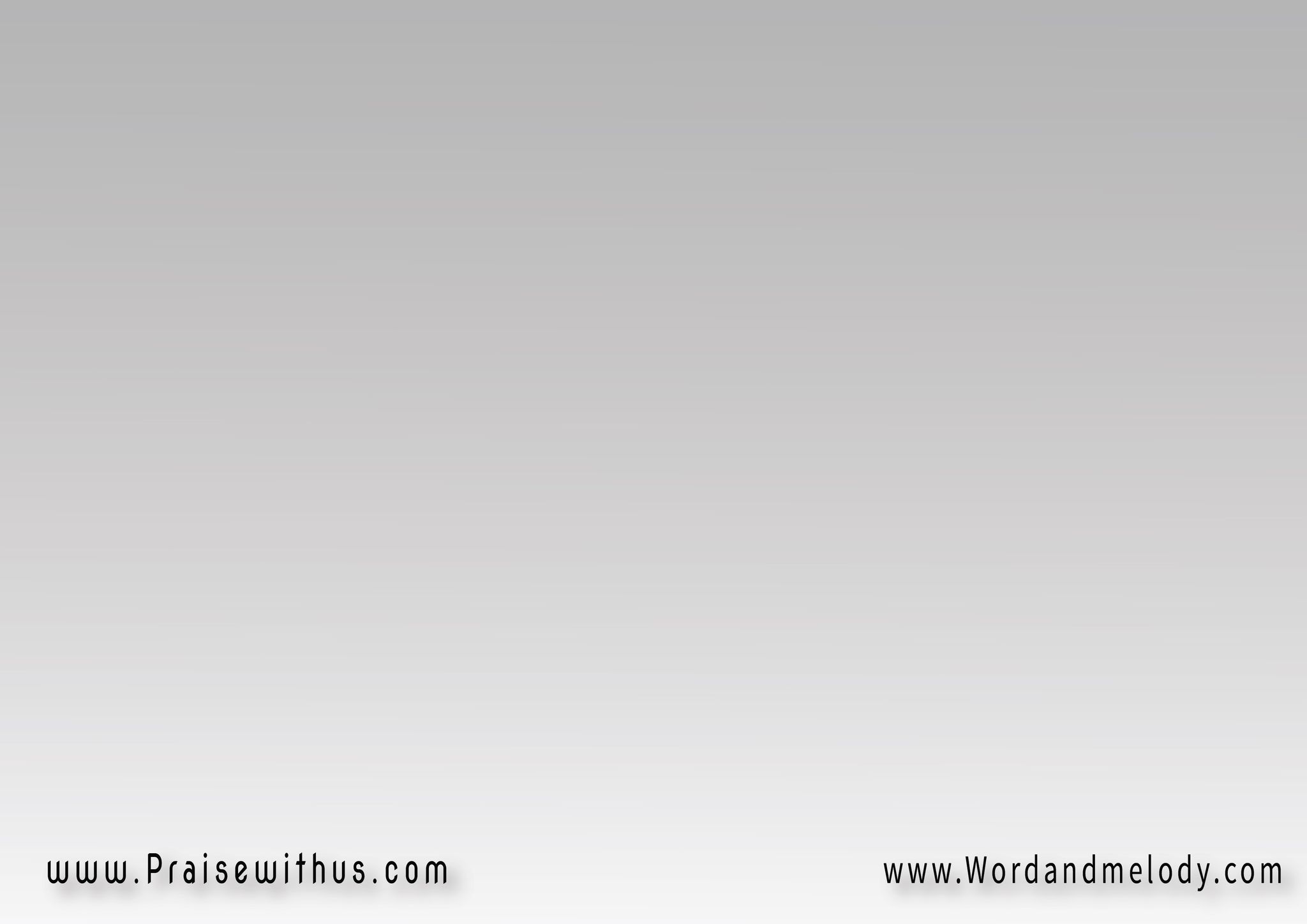 إخرستوس آنستي 
أليثوس آنستي
المسيح قام بالحقيقة قام
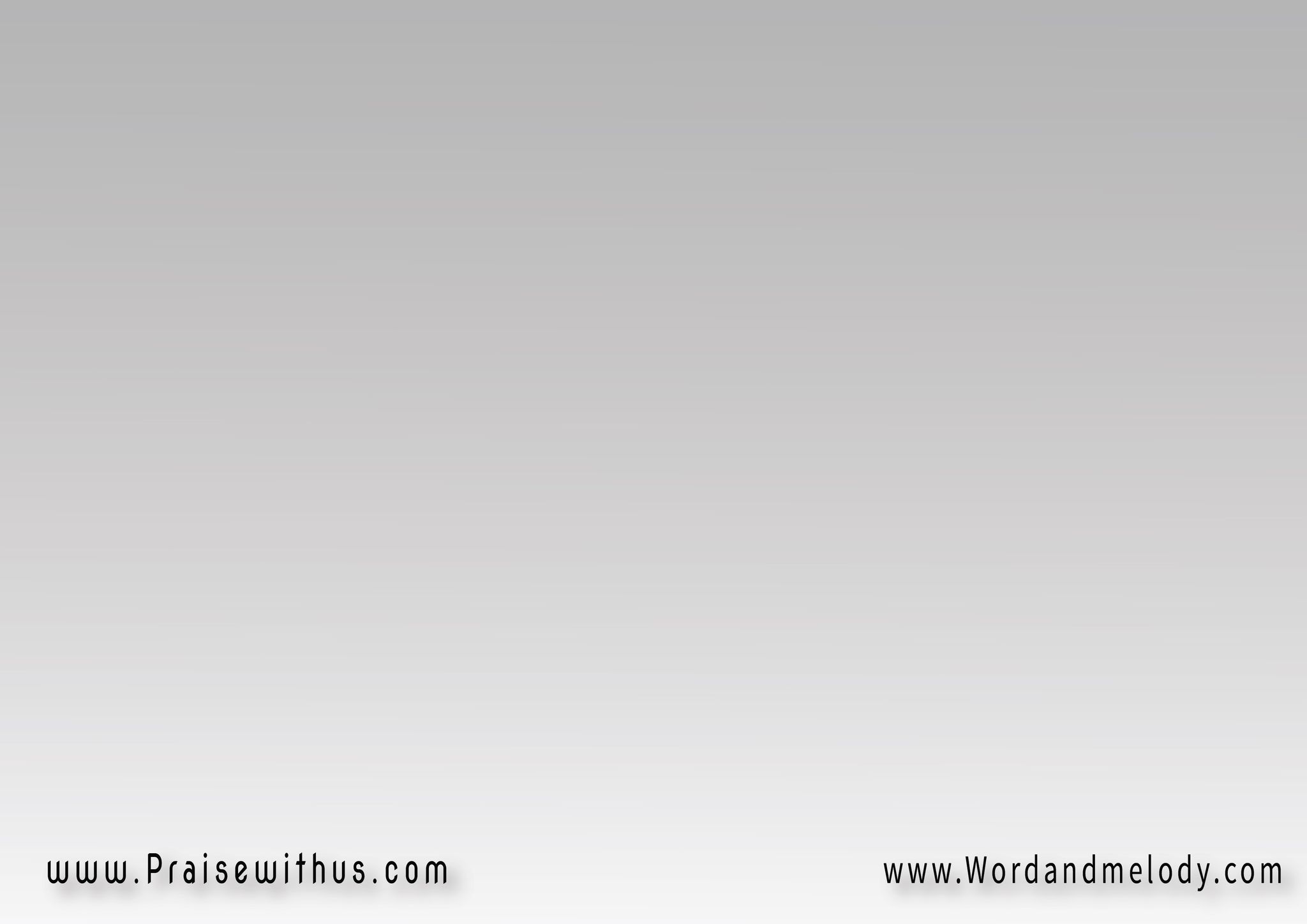 شوكة الموت كسر لما قام وانتصر
وأنار الطريق 
وأزال الظلام
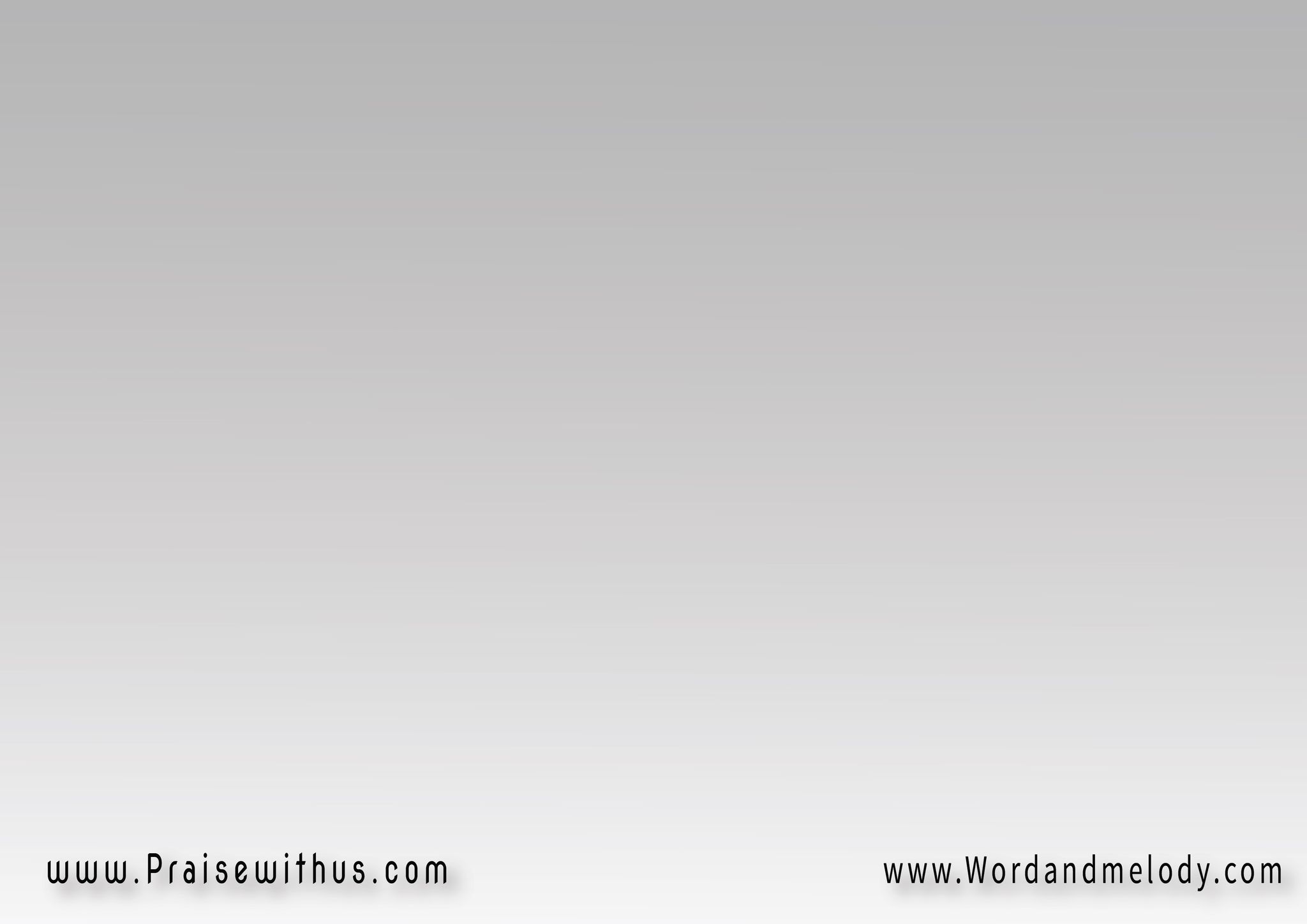 إخرستوس آنستي 
أليثوس آنستي
المسيح قام بالحقيقة قام
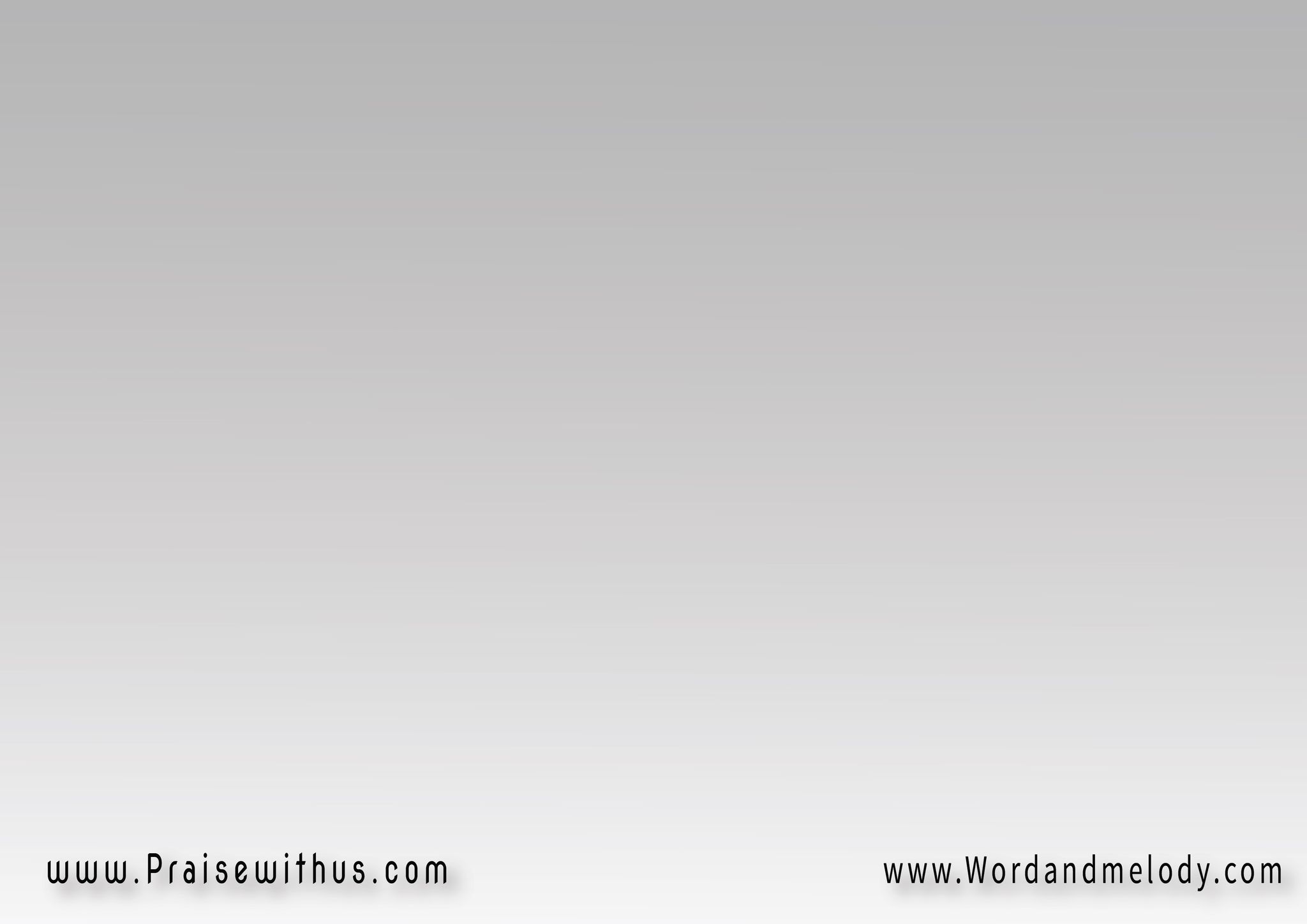 لو كان صليُبك 
أنهى قصةَ حُبِكَ
لما كنت الآن حياً 
أهتف المسيح قام
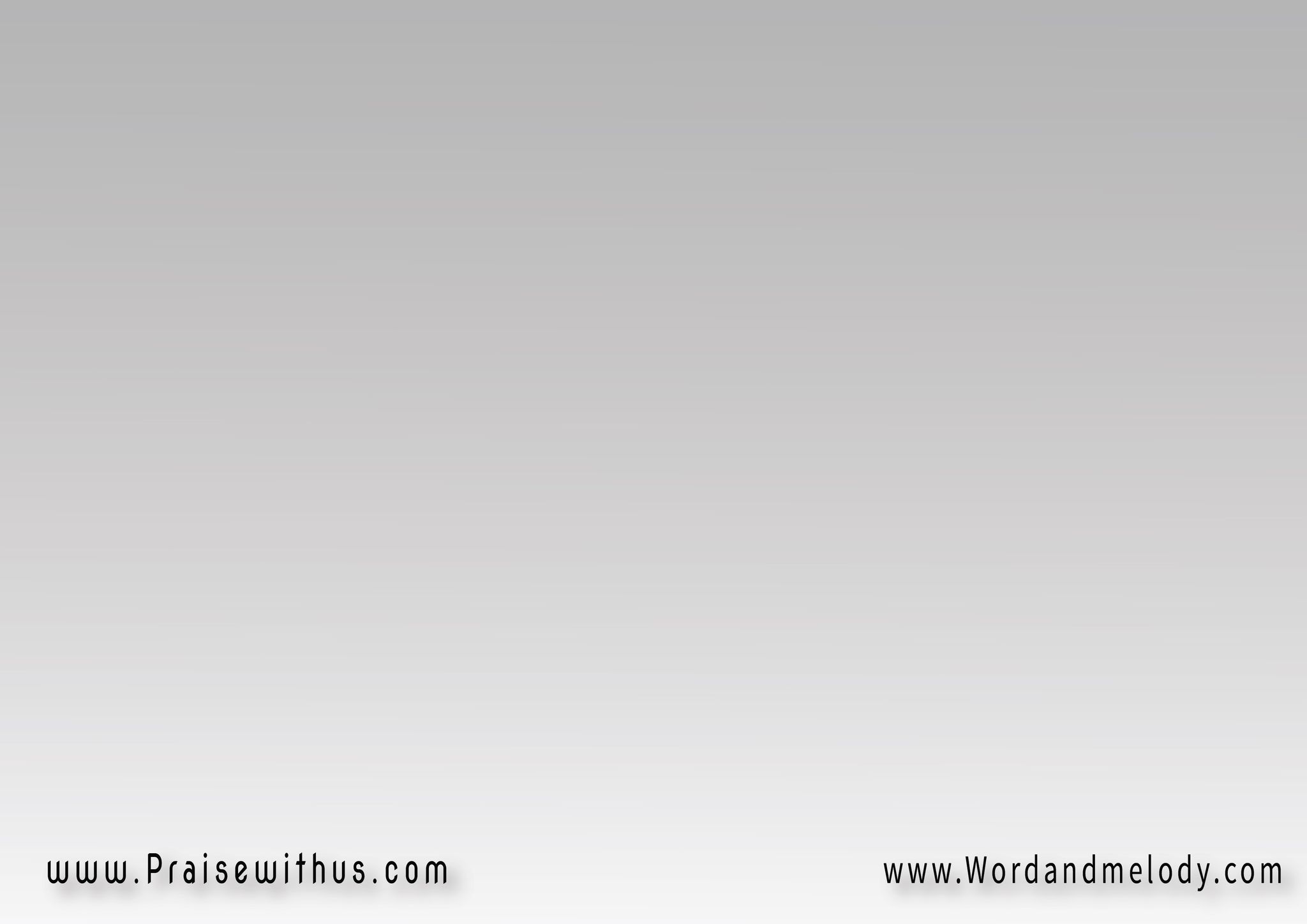 إخرستوس آنستي 
أليثوس آنستي
المسيح قام بالحقيقة قام
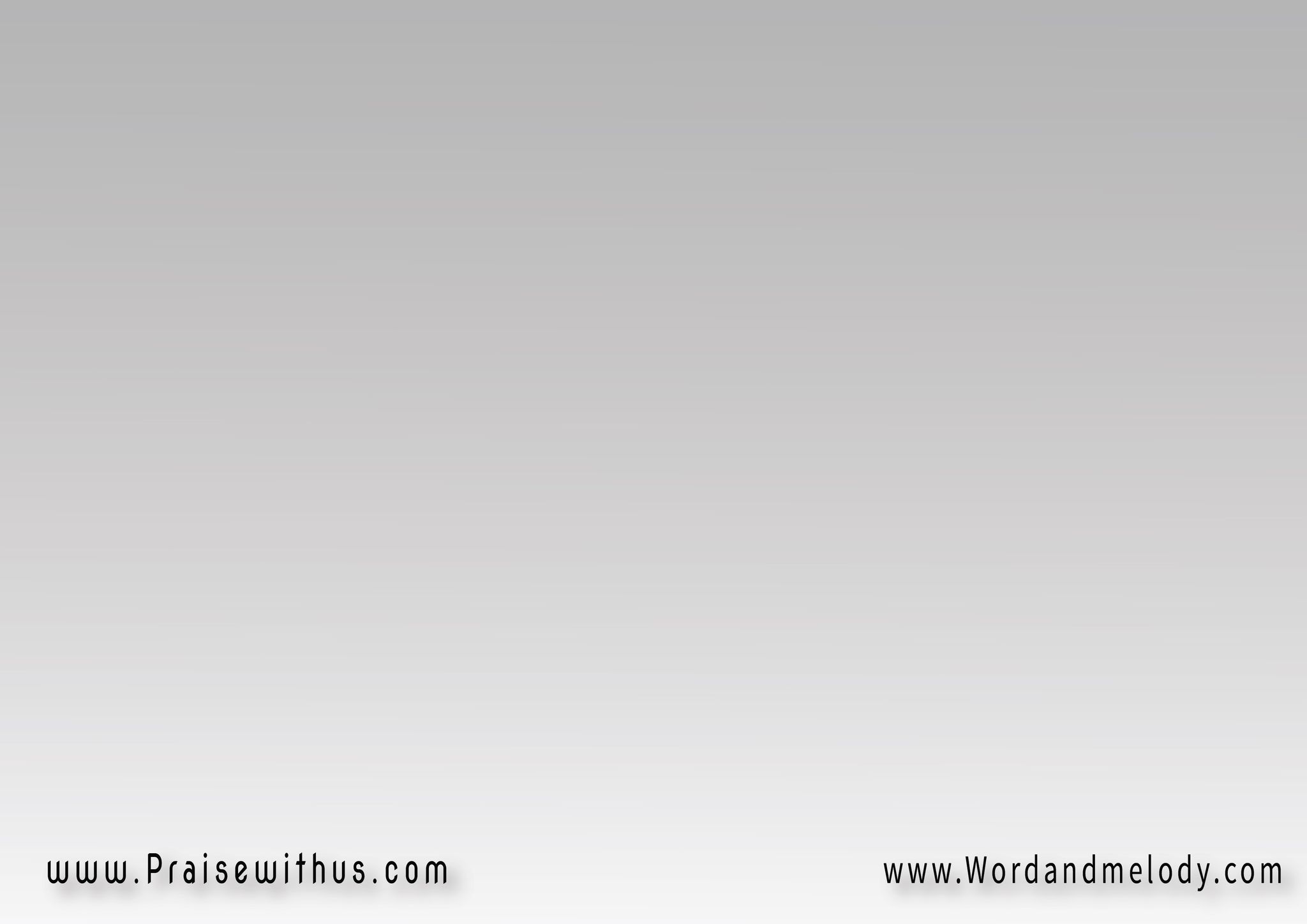 كيف لي أن أمكث 
بائساً في الجلجثة
وشمس الرجاء لاحت 
والرب المسيح قام
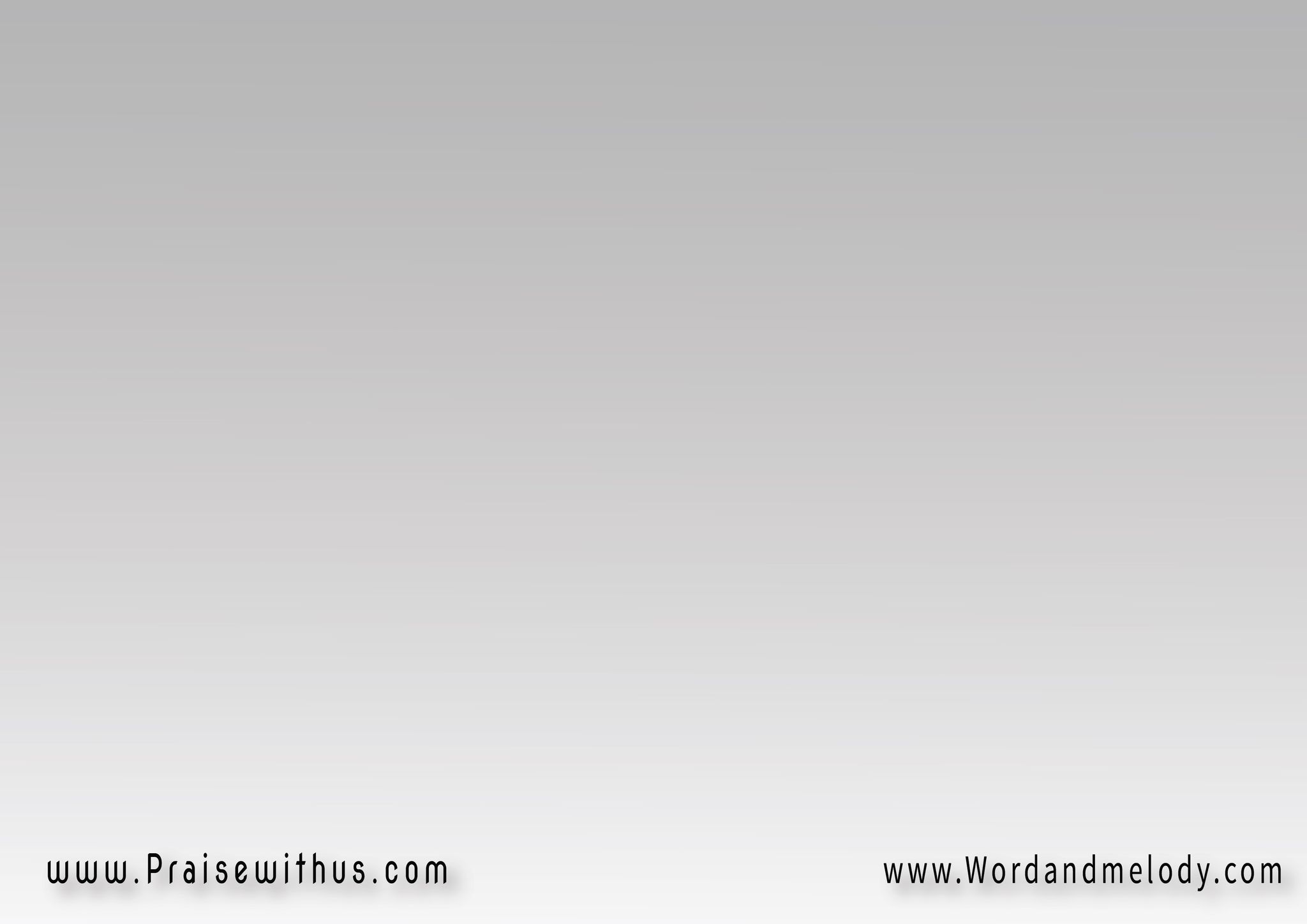 إخرستوس آنستي 
أليثوس آنستي
المسيح قام بالحقيقة قام
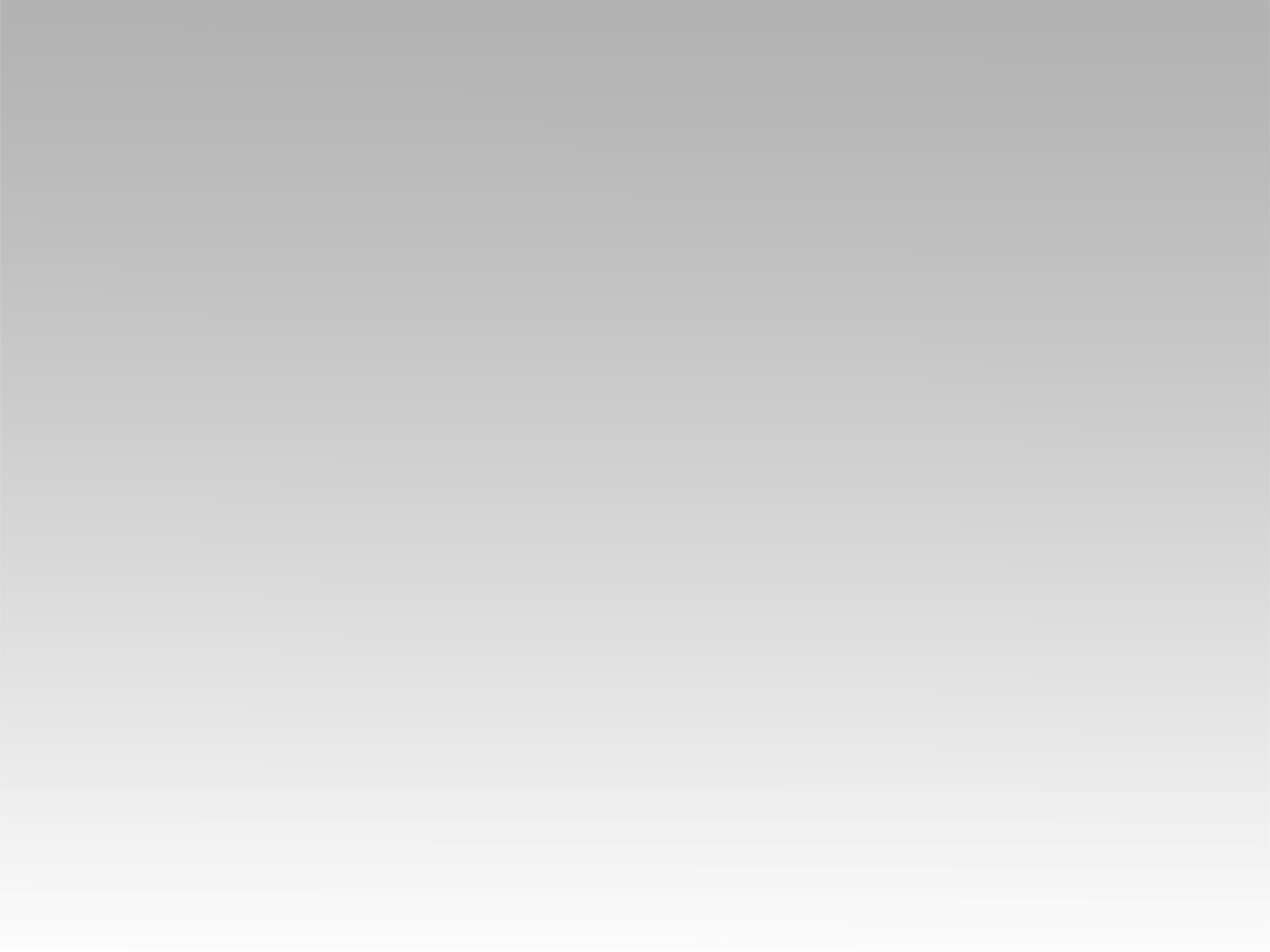 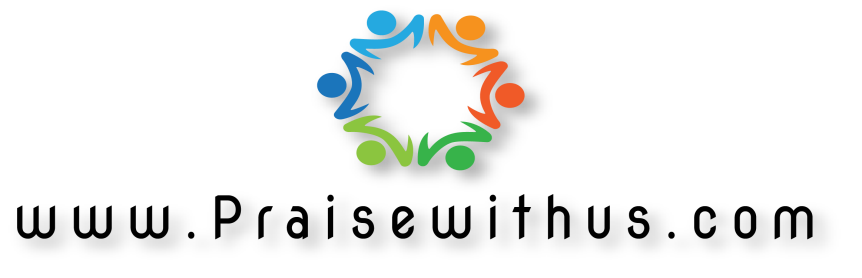